Іван АйвазовськийПейзажі
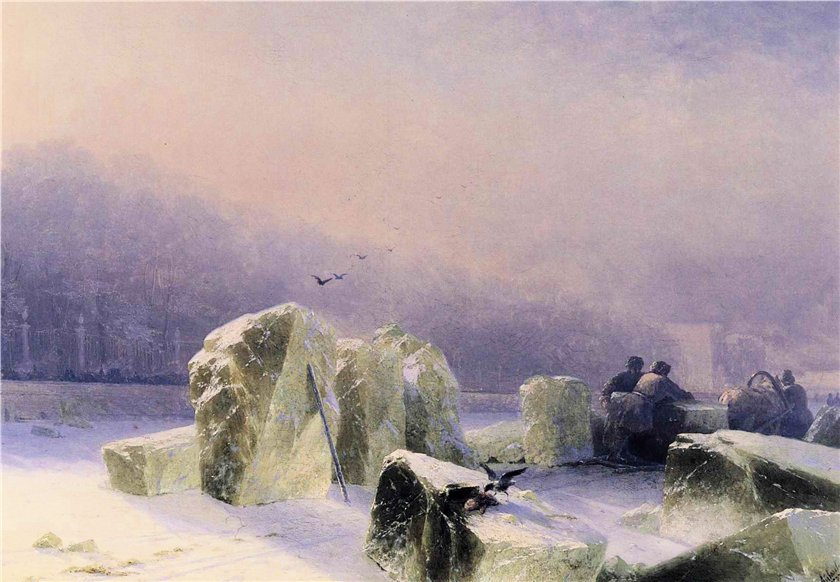 Айвазовский Иван Константинович.Ivan Constantinovich Aivazovsky - Ice-Breakers on the Frozen Neva in St. Petersburg.
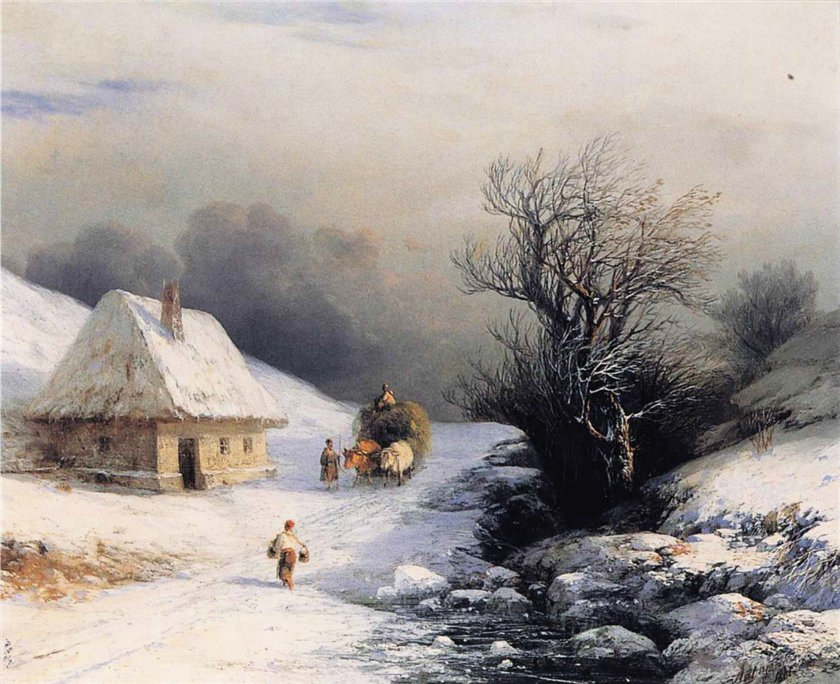 Ivan Constantinovich Aivazovsky - Little Russian Ox Cart in Winter.
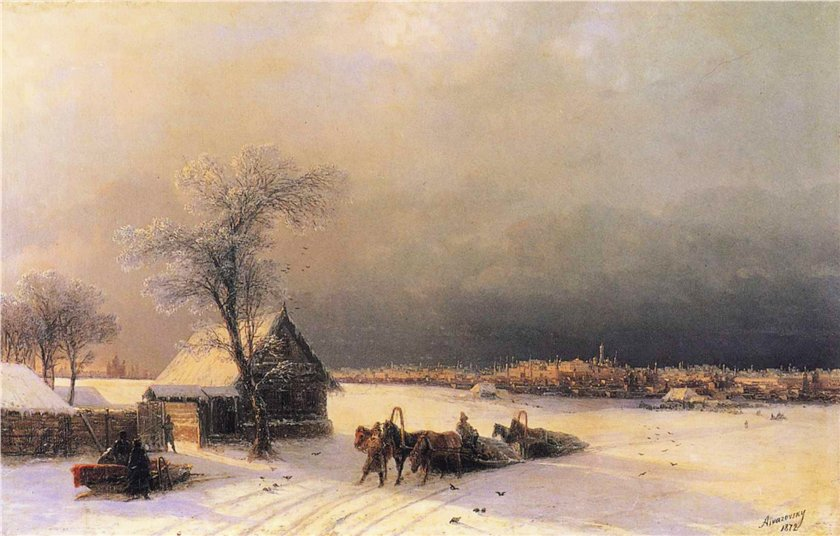 Ivan Constantinovich Aivazovsky - Moscow in Winter from the Sparrow Hills.
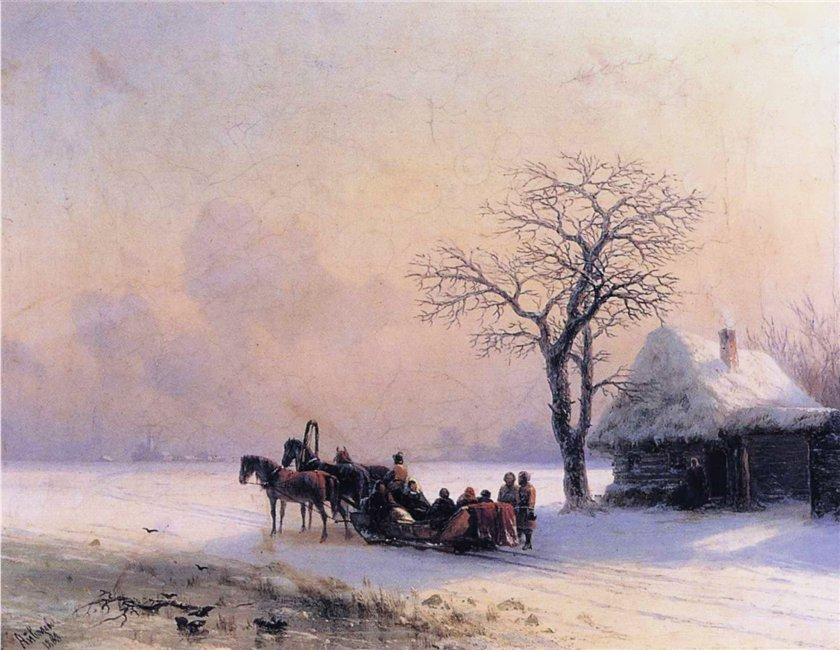 Ivan Constantinovich Aivazovsky - Winter Scene in Little Russia.
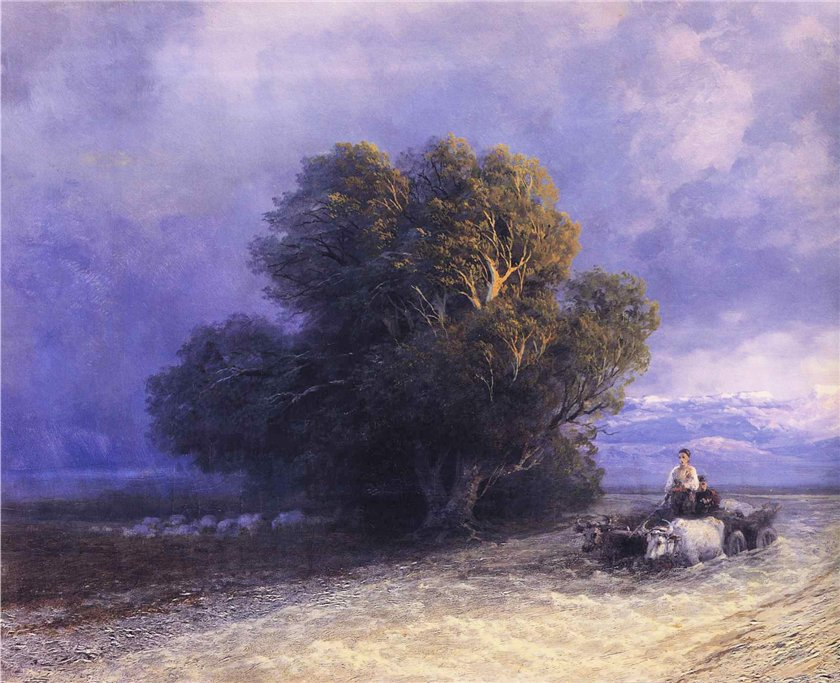 Ivan Constantinovich Aivazovsky - Ox Cart Crossing a Flooded Plain